TYDZIEŃ TRZECI19-23.10.2015
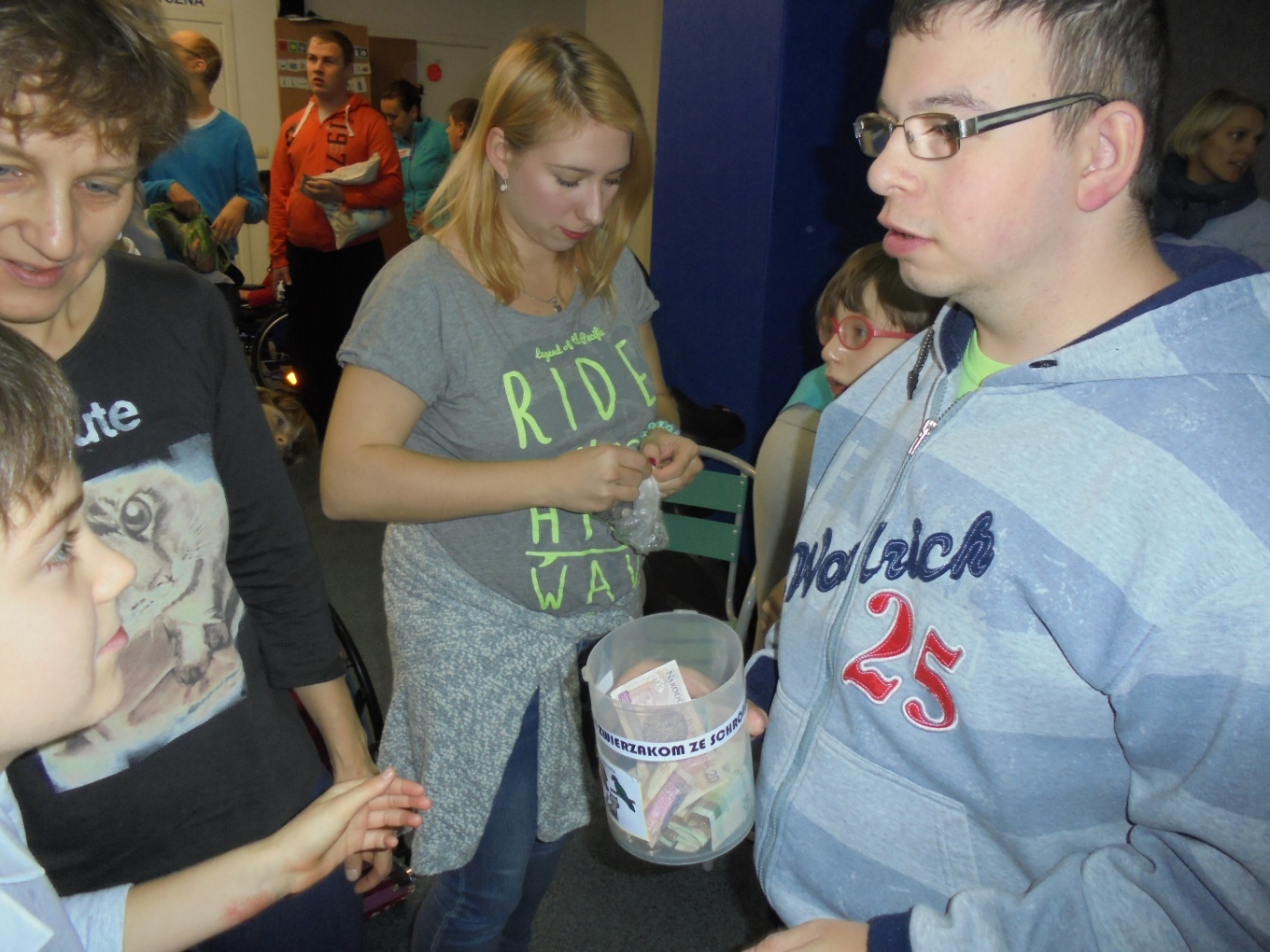 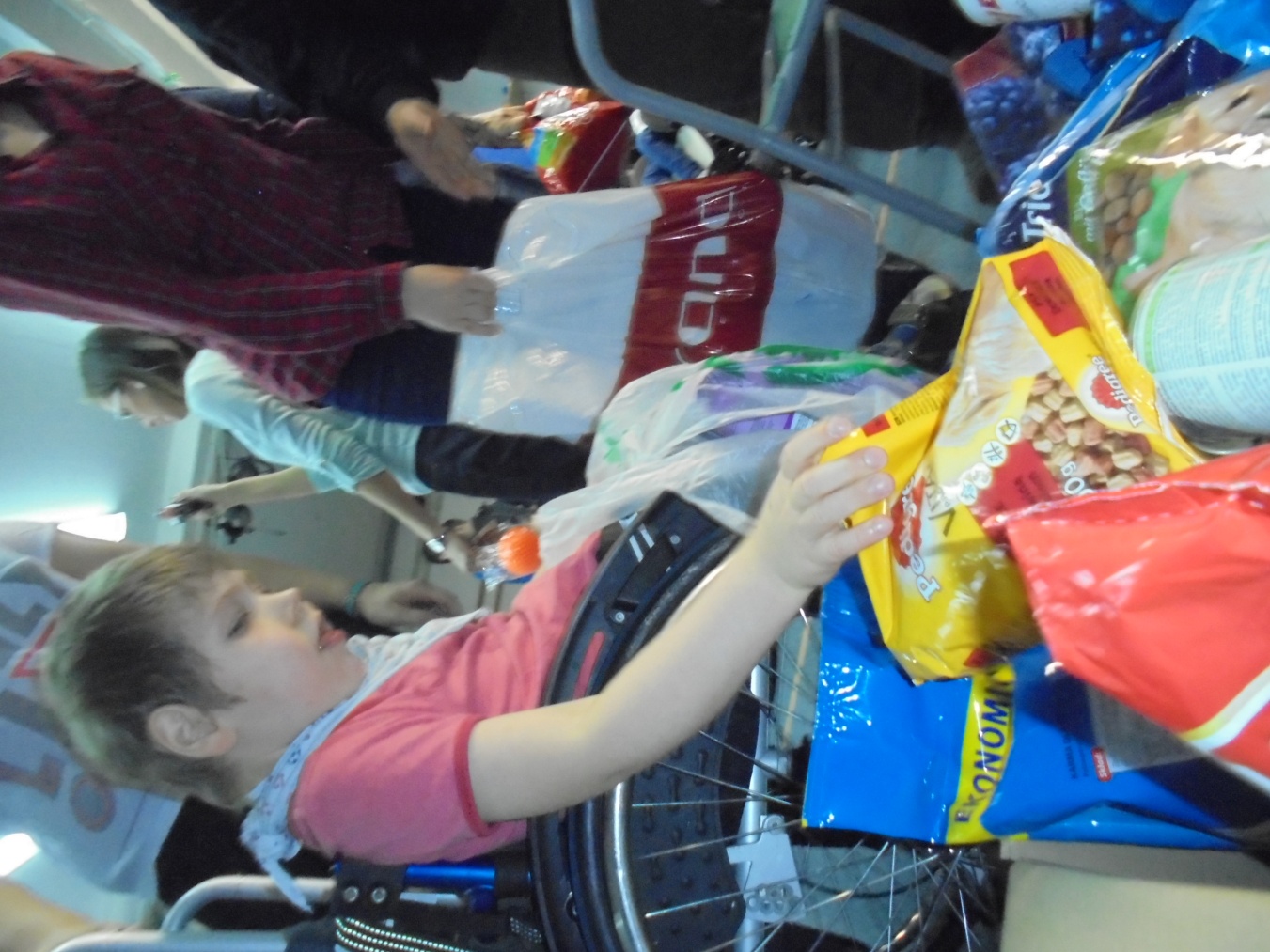 Wzięliśmy udział w zbiórce żywności dla zwierząt ze schroniska
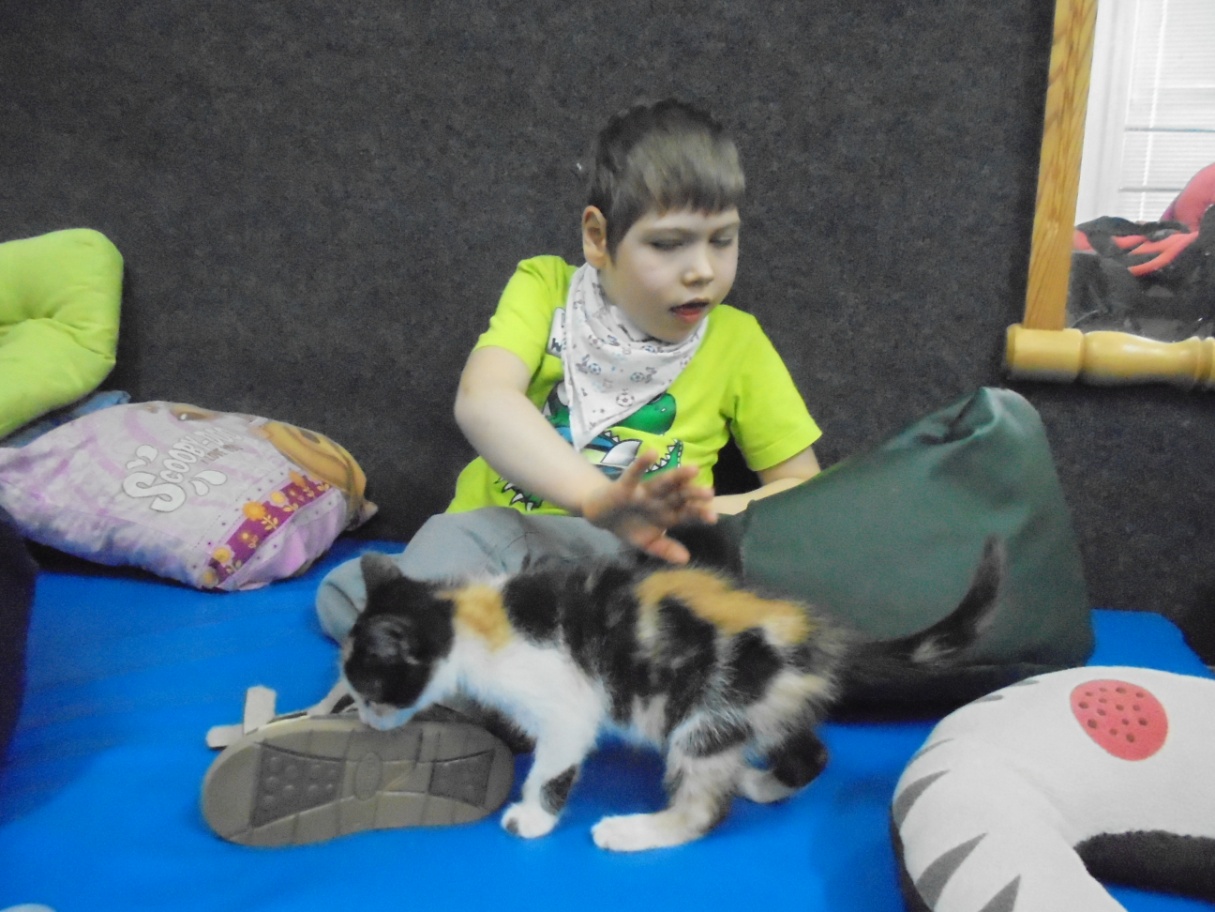 Odwiedziły nas także prawdziwe, sympatyczne koty!
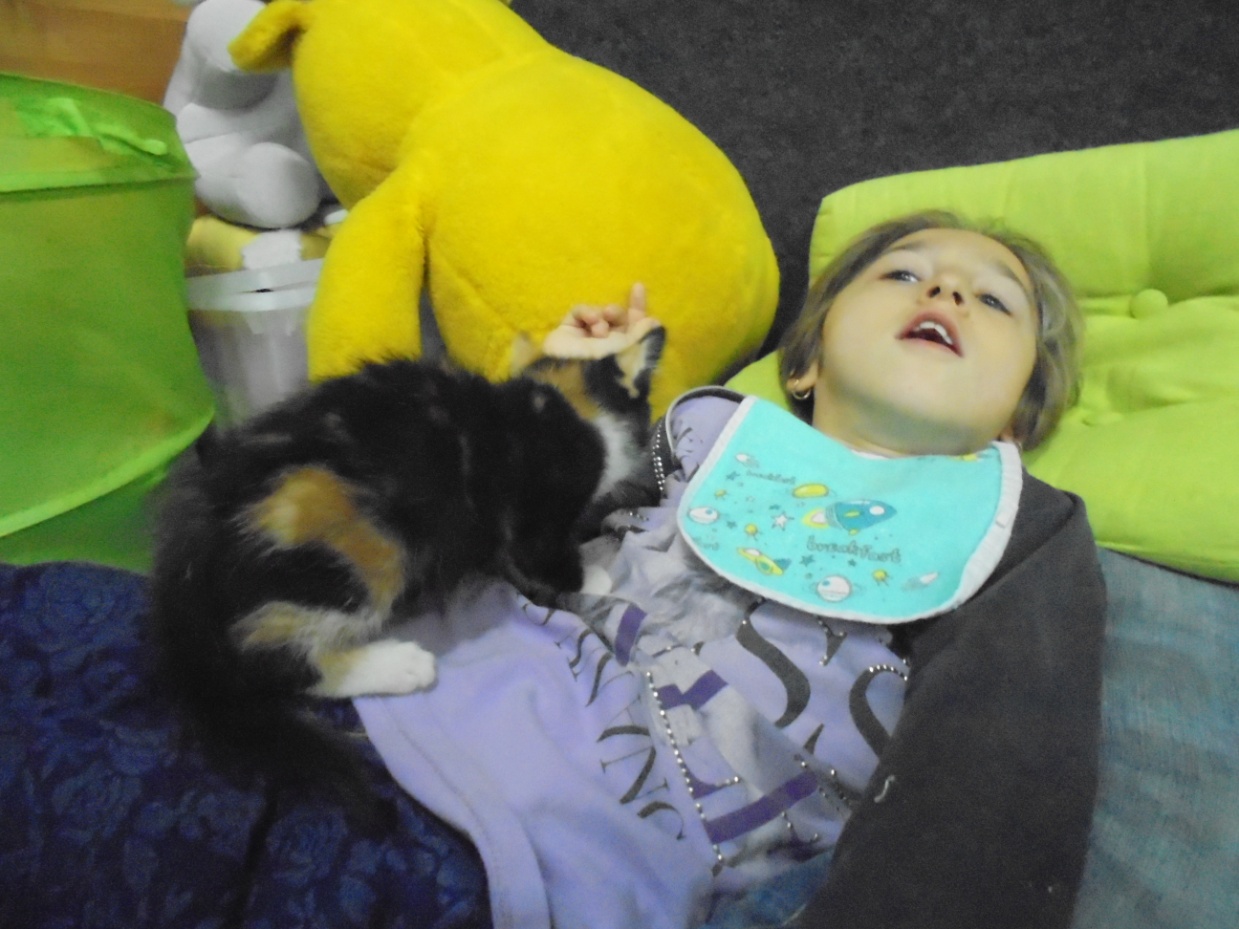 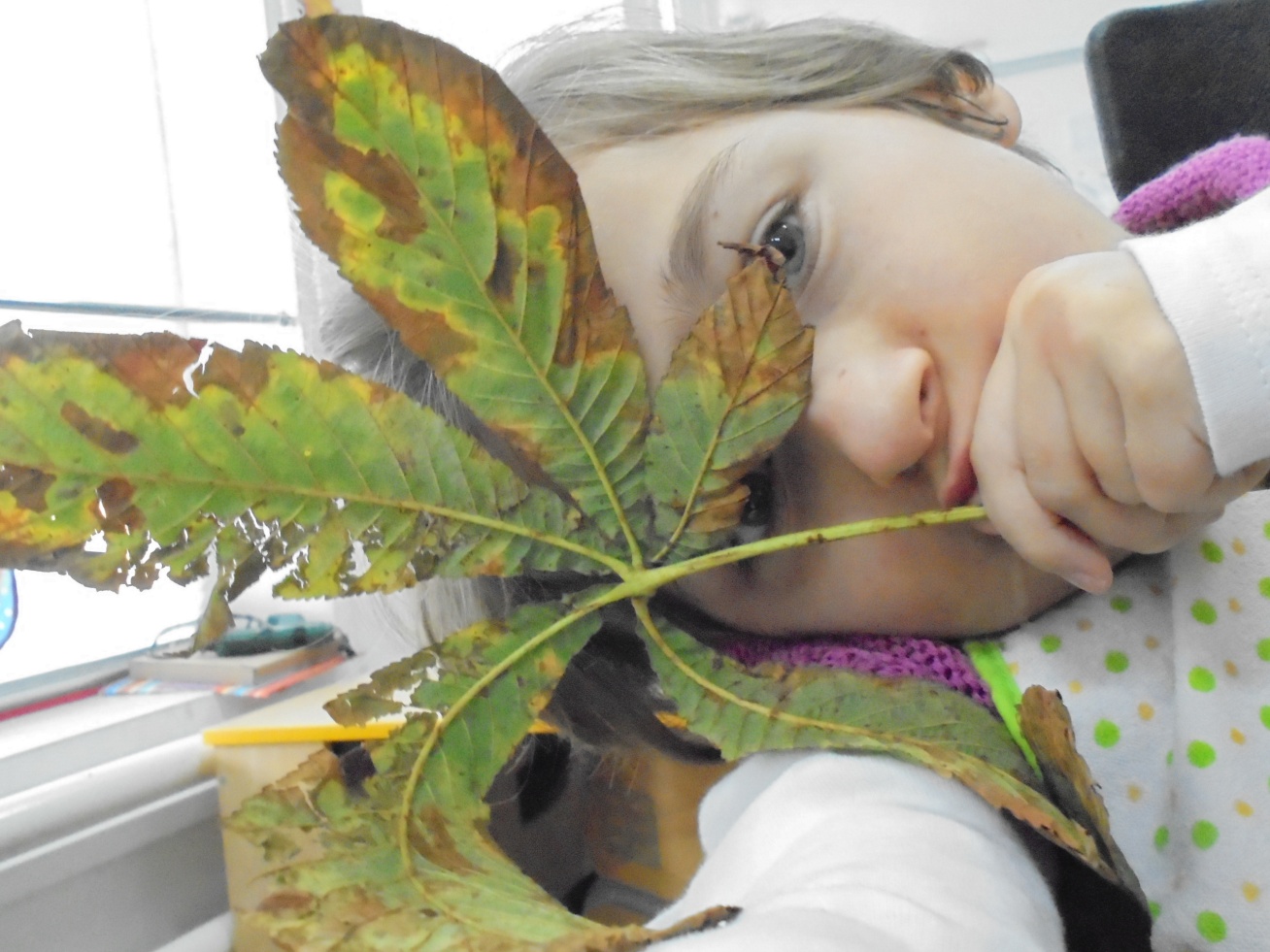 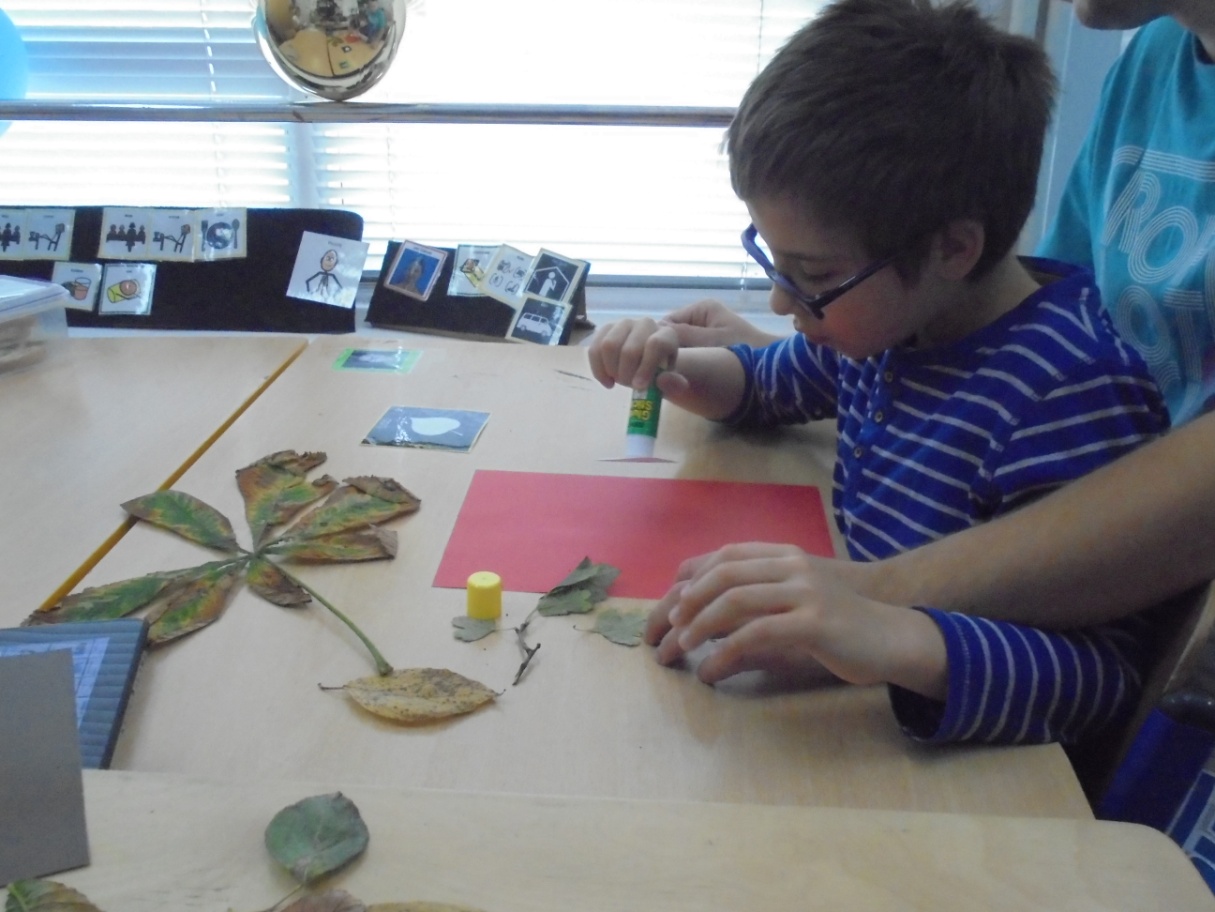 Przyrządzaliśmy śniadanie w pracowni kulinarnej
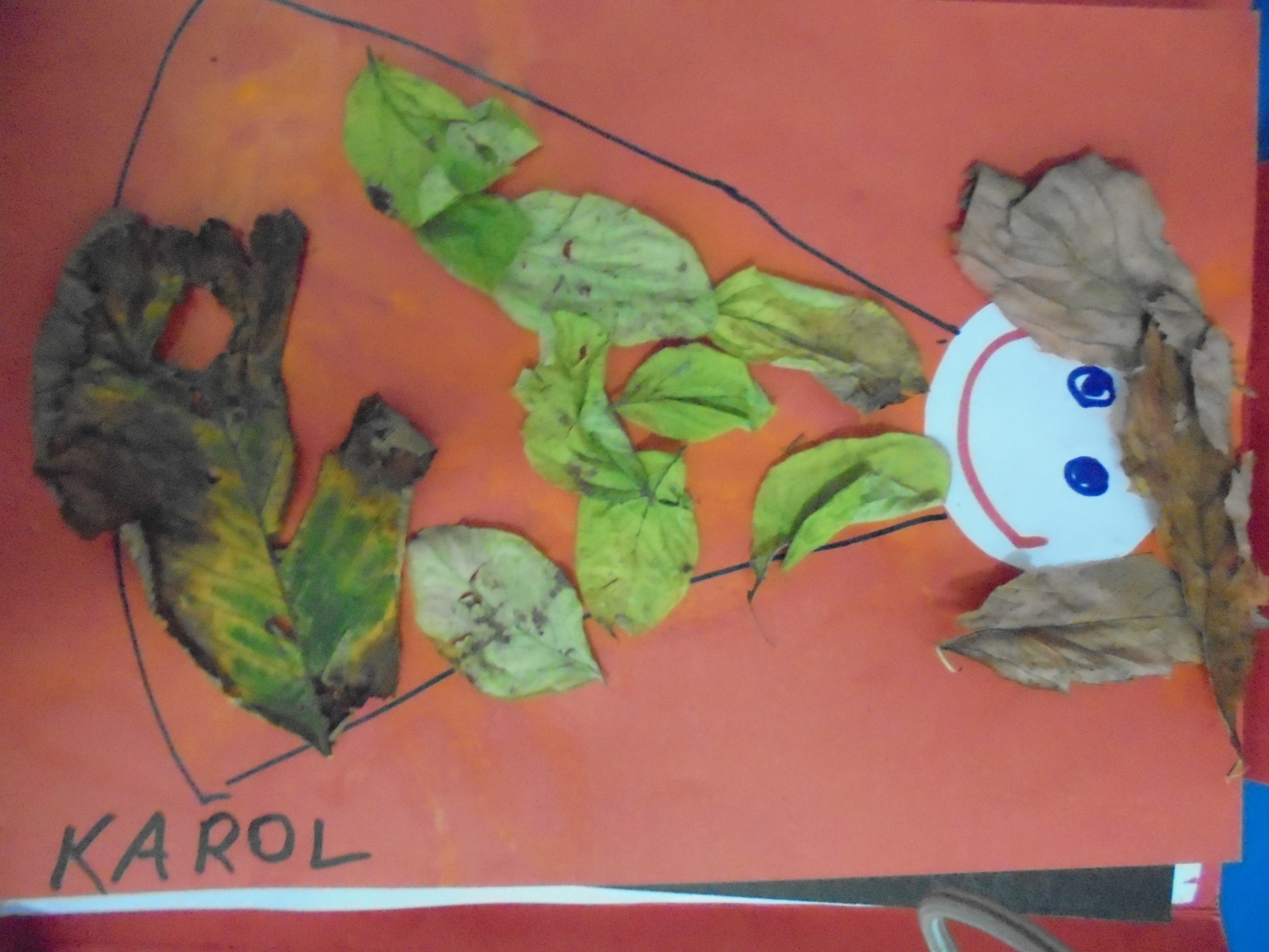 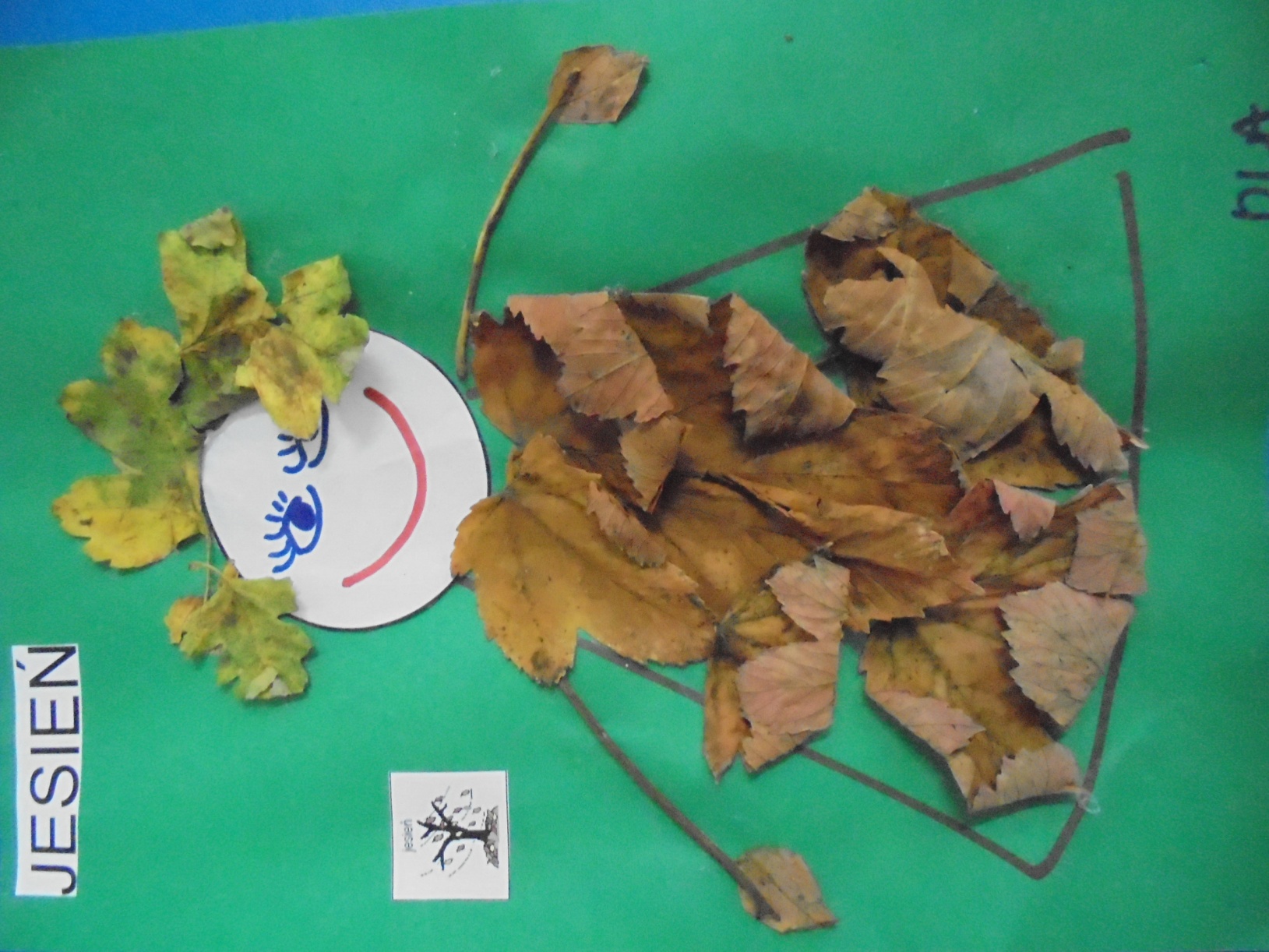